Работа классного руководителя с семьями, члены которых мобилизованы.
Пронтенко Ольга Павловна,  
Педагог-психолог  ГБУ РА «Центр психолого-педагогической, медицинской и социальной помощи»
Майкоп, 2023 год
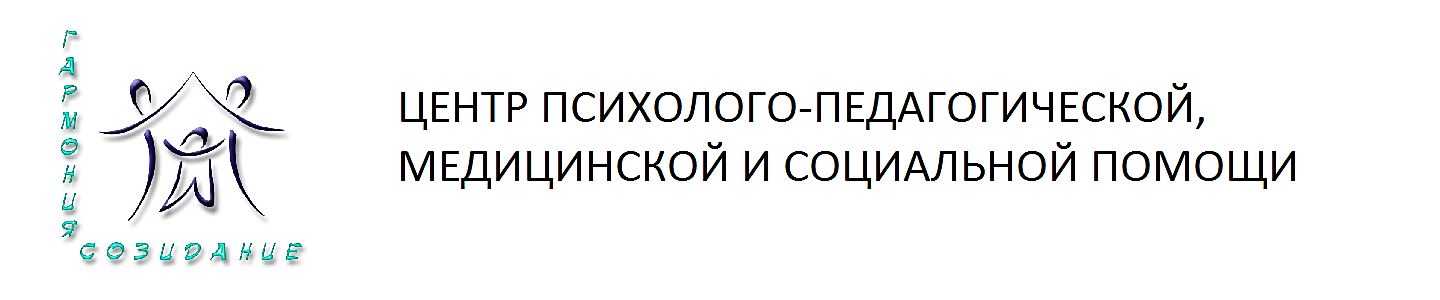 Государственное бюджетное учреждение Республики Адыгея 
«Центр психолого-педагогической, медицинской и социальной помощи»
Содержание
1. Ситуация глобальной неопределенности, как мы реагируем
2. Частичная мобилизация. Изменения в каждодневной работе педагога 
3. Как поддерживать себя и окружающих  
4. Как говорить с ребенком о мобилизации
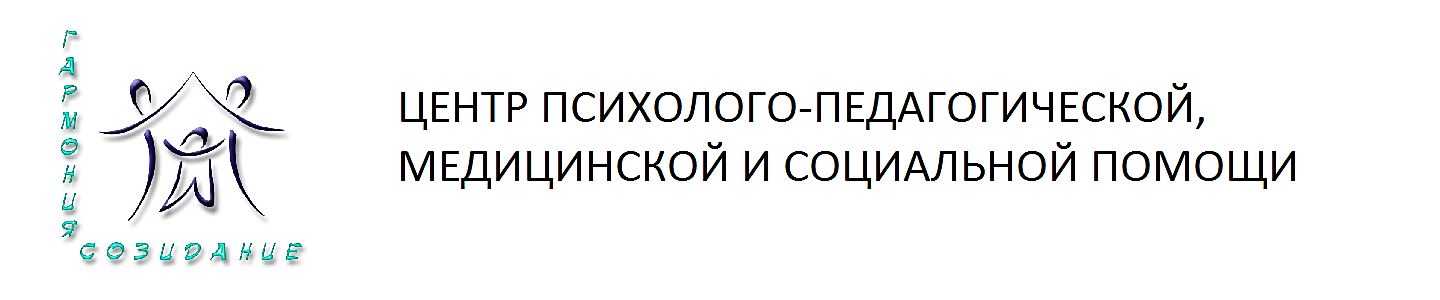 Государственное бюджетное учреждение Республики Адыгея 
«Центр психолого-педагогической, медицинской и социальной помощи»
Ситуация глобальной неопределенности, как мы реагируем
- Даже если мы в безопасном месте, есть травматизация
- Различное восприятия происходящего
- Отрицание   
- Самое стабильное в нашей жизни - неопределенность
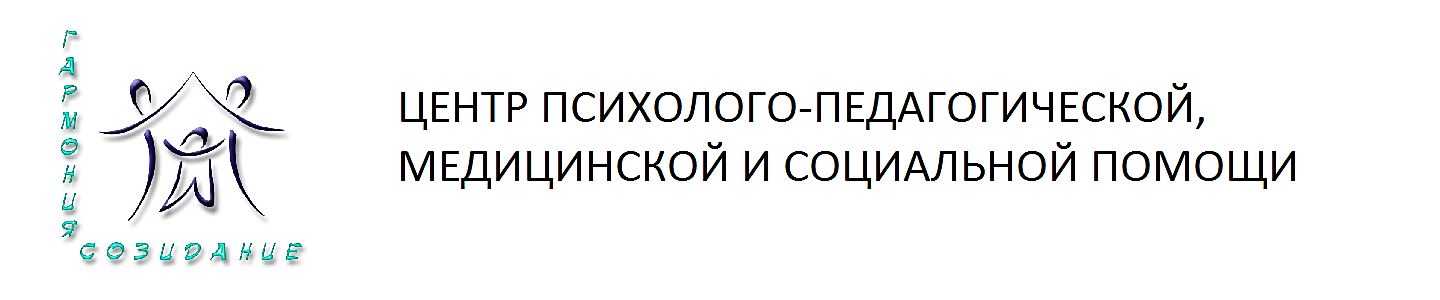 Государственное бюджетное учреждение Республики Адыгея 
«Центр психолого-педагогической, медицинской и социальной помощи»
Изменения в каждодневной работе педагога
Кто в фокусе внимания:
- Дети, у которых мобилизованы родственники, значимые близкие
- Взрослые(педагоги, родители), у которых мобилизованы родственники
 Работа:
- Мониторинг эмоционального состояния
- Работа с ОСР
- Временное снижение требований при когнитивном снижении
- Беседа с родителями
- Направление к специалисту
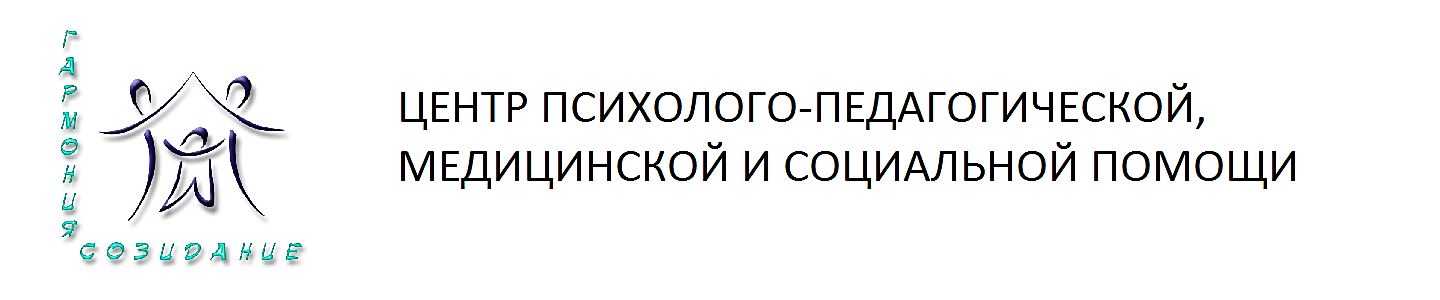 Государственное бюджетное учреждение Республики Адыгея 
«Центр психолого-педагогической, медицинской и социальной помощи»
Как поддерживать себя и окружающих
Задачи:
 - Стабилизироваться
 - Принимать чувства, давать им место, получать поддержку 
 - Осознавать, что происходит
 - Принимать решения
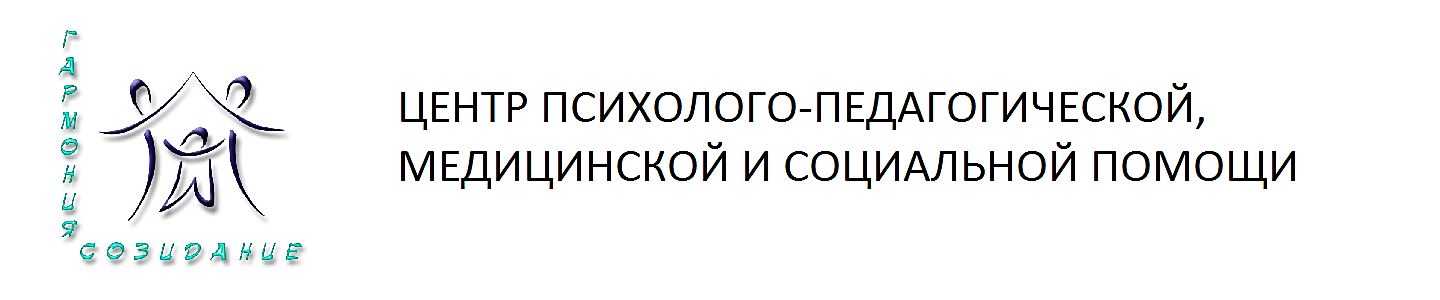 Государственное бюджетное учреждение Республики Адыгея 
«Центр психолого-педагогической, медицинской и социальной помощи»
Как говорить с ребенком о мобилизации
С какого возраста:
 - Ориентироваться на ребенка
 - Если ребенка тревожит событие – говорить обязательно
 - Если может узнать что-то от посторонних – говорить обязательно
Как говорить:
 - Спокойно, размеренно, немного замедлите речь
 - Простыми словами
 - Находитесь на одном уровне с ребенком
 - Говорите в удобном и безопасном месте
Цель – дать ребенку ощущение безопасности, опоры на взрослого
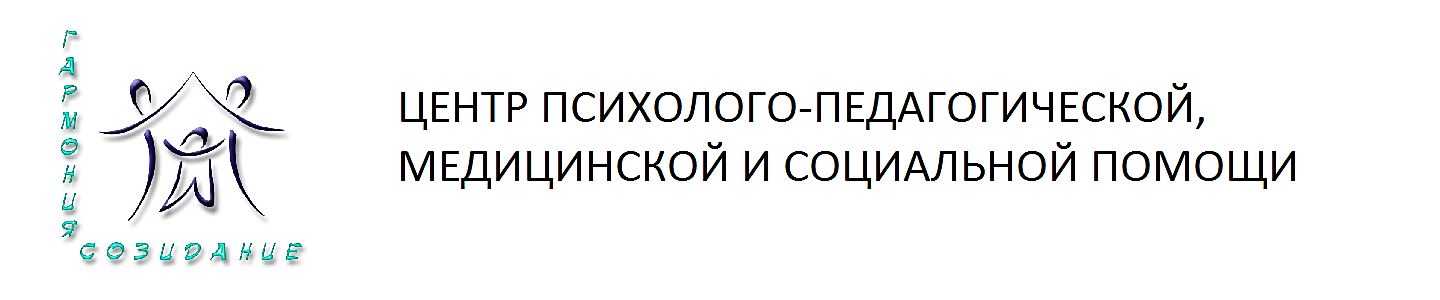 Государственное бюджетное учреждение Республики Адыгея 
«Центр психолого-педагогической, медицинской и социальной помощи»
Как говорить с ребенком о мобилизации
Что говорить:
- Факты простым и доступным языком, без подробностей о ситуации
- Подбирайте количество и содержание информации под возраст и характер 
ребенка
- Помните, ваша задача не напугать, а успокоить
- Для старших подростков может быть важно сказать о Вашей позиции и Вашем видении – это будет ориентиром. Можно уточнить, что у других людей позиция может отличаться и что они могут высказываться об этом, иногда в резкой форме
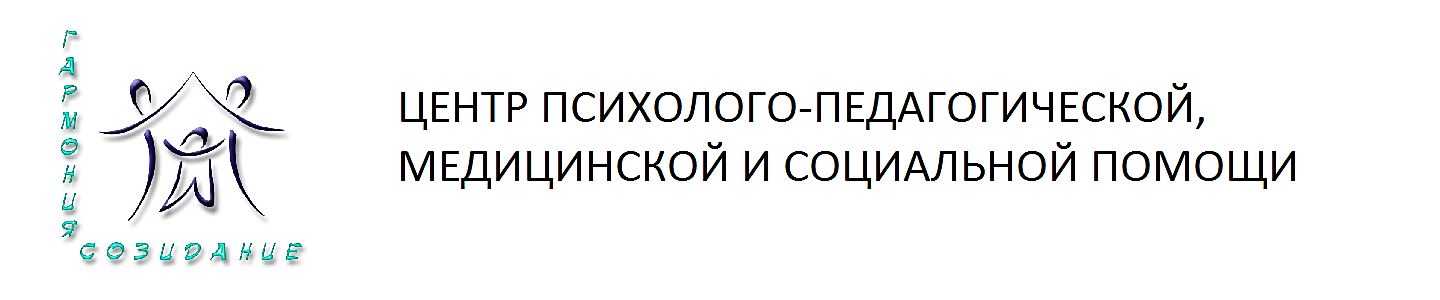 Государственное бюджетное учреждение Республики Адыгея 
«Центр психолого-педагогической, медицинской и социальной помощи»
Спасибо за внимание!

Контакты:
Тел. 8(772) 54-02-62 (Центр)
                        54-81-23 (ЦПМПК)

diaghost@mail.ru
cdc.minobr.ru